«Лайфхаки  бухгалтерского учета по бизнес - картам»
ФКПОУ «СТИБ» Минтруда России


Преподаватель
Большакова
 Татьяна 
Викторовна
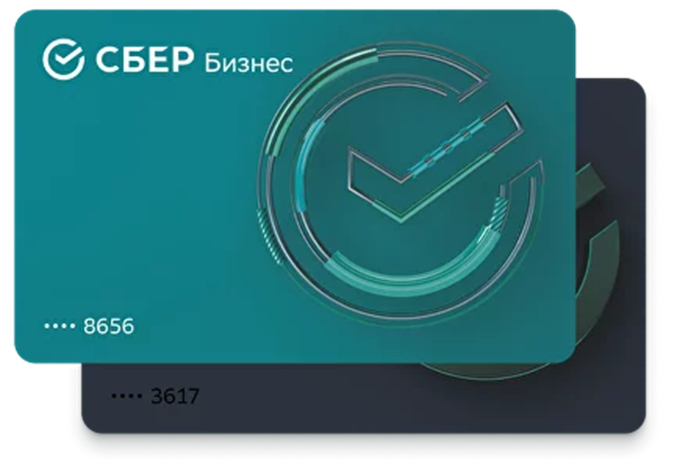 БИЗНЕС-КАРТА
Бизнес-карта (корпоративная)— это банковская карта, которая привязана к специальному  счёту организации.

Преимущества бизнес-карты:
Упрощается работа бухгалтерии;
Можно оплачивать командировки  и траты компании;
Экономия на инкассации;
Оплата  в онлайн-сервисах;
Возможность получать бонусы – кэшбэк.
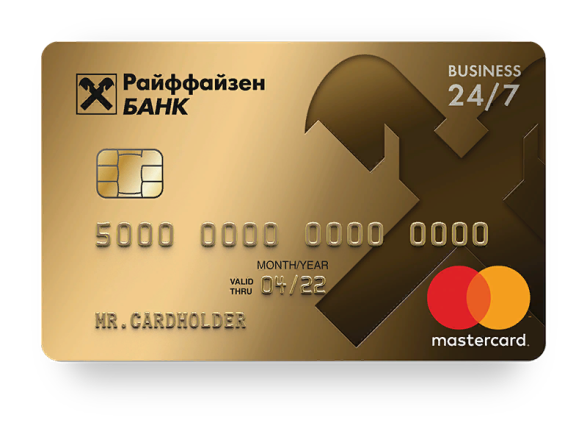 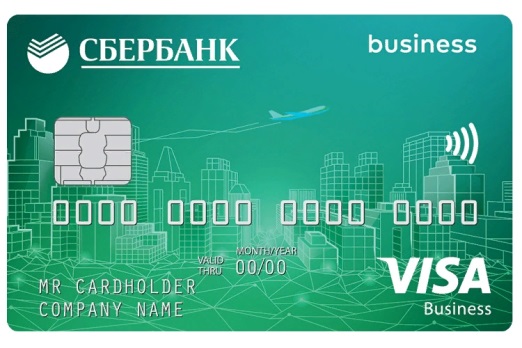 Варианты бизнес-карт
Дебетовая:  пополнение карты  средствами 
              расходование средств;
Кредитная:  средства предоставляются банком в пределах лимита;
Дебетовая с овердрафтом : расход средств сверх дебетового остатка             
   расход в пределах  лимита.
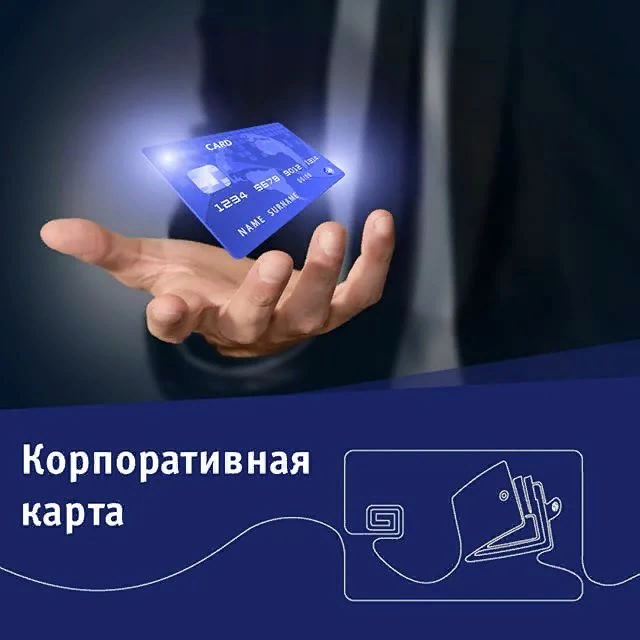 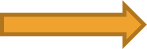 Лайфхаки при использовании бизнес-карты
Лайфхак № 1       Оплату от клиентов можно принимать прямо    на бизнес-карту!
 ВАРИАНТЫ:
Клиент производит оплату на бизнес-карту                    формируете чек 
в онлайн-кассе                     отправляете его клиенту.

 ИП Клиент производит оплату на личную карту!                 перевести деньги с личной карты на бизнес-карту                   отобразить в системе учета как доход                  выдать клиенту чек.

               деньги после перевода на бизнес-карту будут автоматически учтены

               при  отчётности о своих доходах, эта сумма уже будет автоматически учтена в системе
        Оформите бизнес-карту себе и отдельным            
сотрудникам и получите круглосуточный 
доступ к средствам на расчетном счете
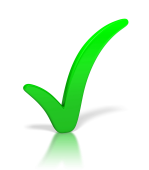 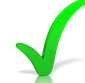 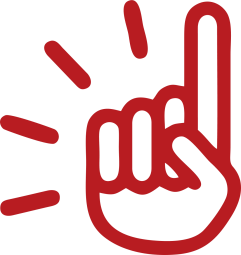 Лайфхаки при использовании бизнес-карты
Лайфхак № 2       Чеки можно отправлять через мессенджер!
            Актуально для  дистанционной торговли


 ВАРИАНТЫ:
сфотографировать чек                 отправить по электронной почте, в мессенджере — в Whatsapp, Telegram. 

зайти в личный кабинет оператора фискальных данных                  отправить клиенту ссылку  на чек.
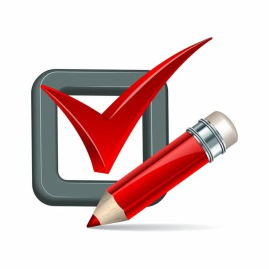 Лайфхаки при использовании бизнес-карты
Лайфхак № 3       К бизнес-карте   подключить «кешбэк»!
Необходимо:

подключиться к программе «Бизнес-кешбэк»
             получать за покупки бонусные баллы.

отразить «кешбэк» в бухгалтерском  учете           

Д  -  счет 44 «Расходы на продажу» 
К  -  счет 91.01 «Прочее поступление»
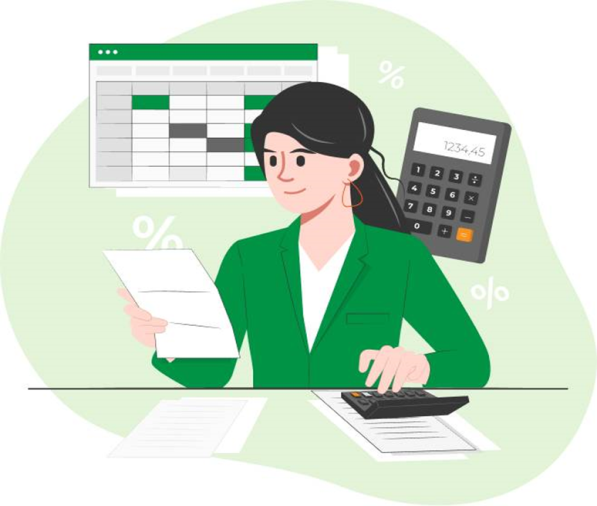 Лайфхаки при использовании бизнес-карты
Лайфхак № 4   Оформить    несколько    бизнес-карт!
Необходимо, если:
              сотрудники часто ездят в командировки;
              много сотрудников, которым что-либо приходится  приобретать для нужд бизнеса.
                                  Для контроля!!!


                  выпустить именные карты;
                  на каждую бизнес-карту  
установить  лимиты;
                   отдельно для директора,
 маркетинга, администраторов, бухгалтерии, менеджеров.
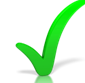 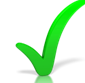 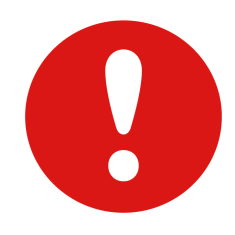 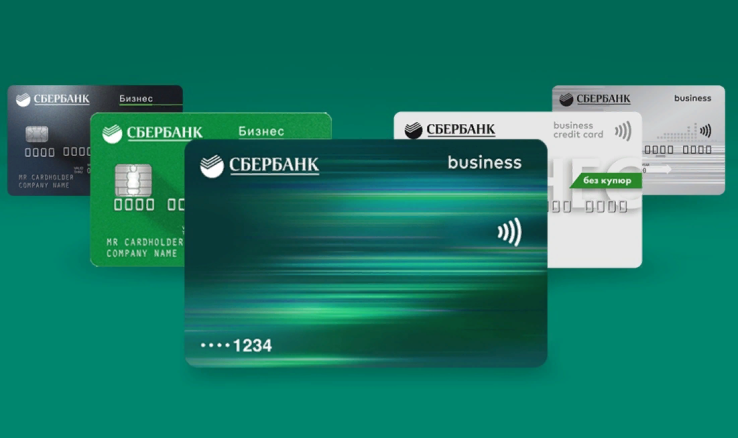 Лайфхаки при использовании бизнес-карты
Лайфхак № 5          Сохранять чеки с оплаты бизнес-картой!
               
         В чеке содержится техническая информация, 
предназначенная  для банка!

ПРАВИЛА:

Выработать рефлекс              израсходовал по бизнес-
карте               получить подтверждающий документ.

 сохранять (фотографировать) чек при покупке с помощью бизнес-карты.

Наличие QR-кода сразу «приведет» на электронную версию чека.
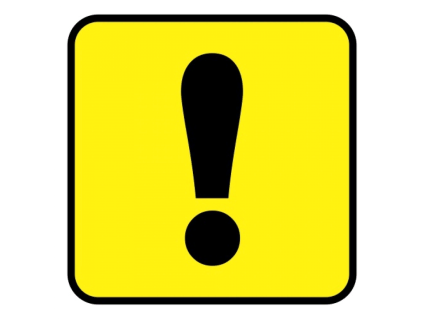 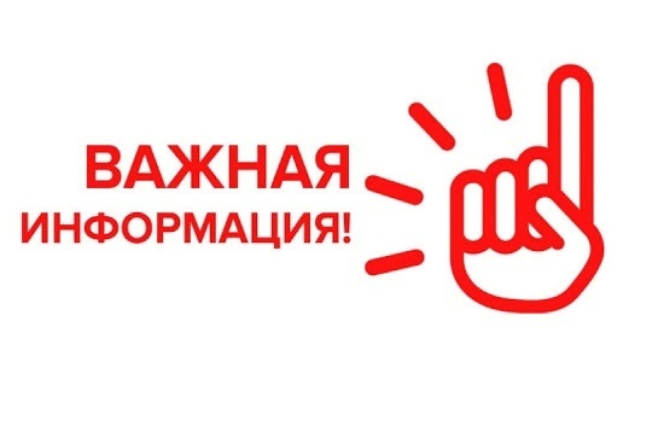 Лайфхаки при использовании бизнес-карты
Лайфхак № 6       Снятие наличных с бизнес-карты!

ВАРИАНТЫ:
               
             можно снимать наличные в рамках установленных банковских лимитов;

                выдача под отчёт ;

                возврат займов сотрудникам;

                оплата товаров, работ, услуг .




         Для правильного учёта обязательно нужно сообщать о снятии наличных с бизнес-карты в бухгалтерию.
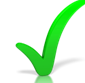 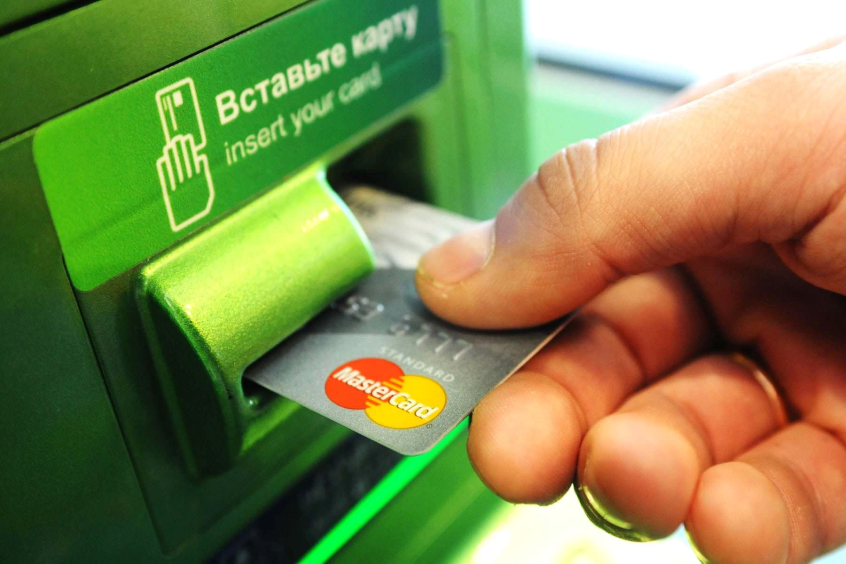 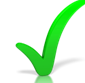 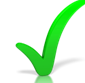 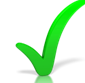 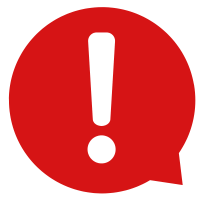 Лайфхаки при использовании бизнес-карты
Лайфхак № 7     Скидки и спецпредложения !

При оплате бизнес-картой надо помнить:

Спецпредложения  и скидки обычно действуют для частных лиц;

обращать внимание, для  «КОГО»  действует спецпредложение или акция.


Во избежания ошибок 


Составить договор на организацию                   получить счет              заплатить с расчетного счета.
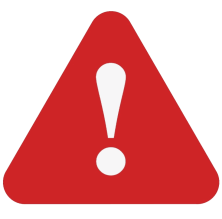 ПОДВЕДЁМ ИТОГИ
Бизнес-карта:
  упрощает оплату покупок онлайн и офлайн предпринимателю и сотрудникам организации; 
  позволяет получать 
дополнительный доход — кешбэк. 
                   Важно:
правильно отражать доходы и расходы в бухгалтерском и налоговом учете;
о снятии наличных обязательно сообщать бухгалтерии.
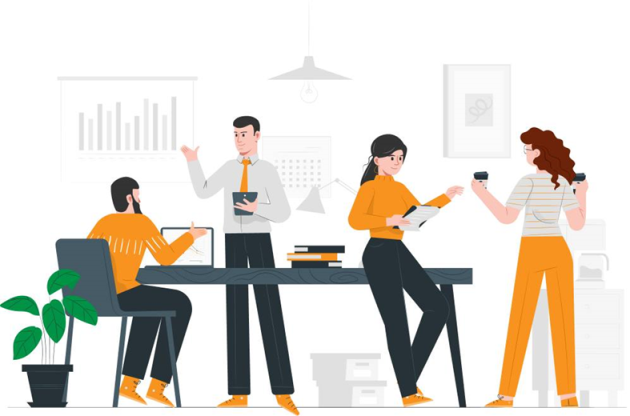 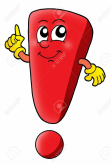 Спасибо за внимание

Профессиональных 
успехов

До скорых встреч
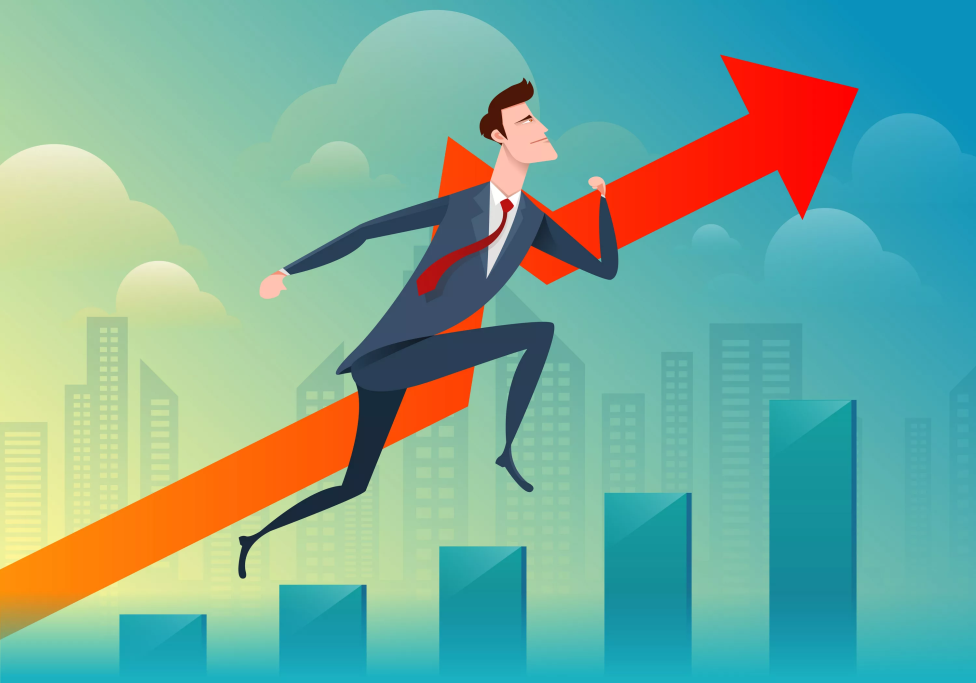 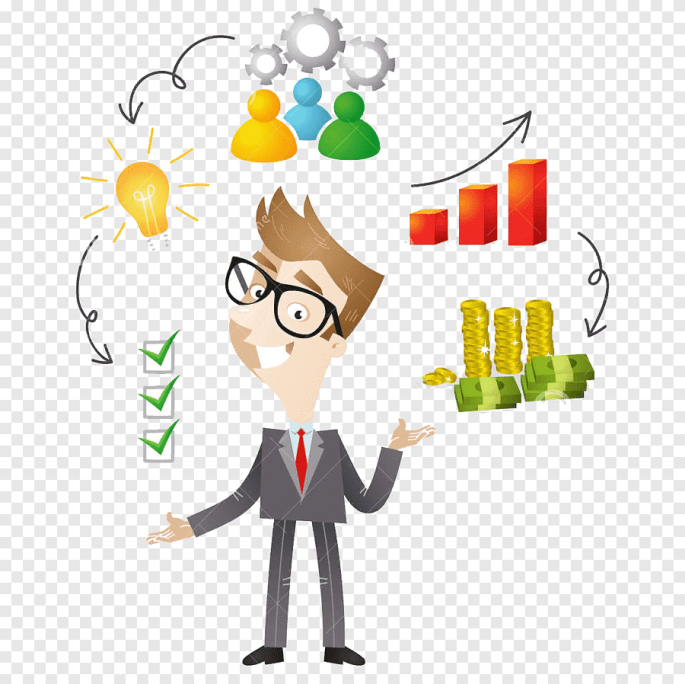